Domestikace a etika
Mgr. Petra Křížková
Do značné míry cílevědomý proces adaptace živočichů pro potřebu člověka
Zvířata krotká 
S méně dokonalými smysly
S větší variabilitou znaků
Se zvýšenou rozmnožovací schopností

Poprvé objasnil Charles Darwin: 
„Člověk napodobuje přírodu eliminací znaků nevhodných a naopak znaky a vlastnosti člověku prospěšné množí.“
Domestikace živočichů
Před 50 tis. lety byl člověk lovec a sběrač
Intenzivnější využívání potravních zdrojů  sledování nároků živočichů na jejich růst a množení

15 -10 tis let zpět 
Přechod z kočovného života na usedlý
První pokusy o pěstování rostlin
První pokusy chovu zvířat
Jak šel čas..
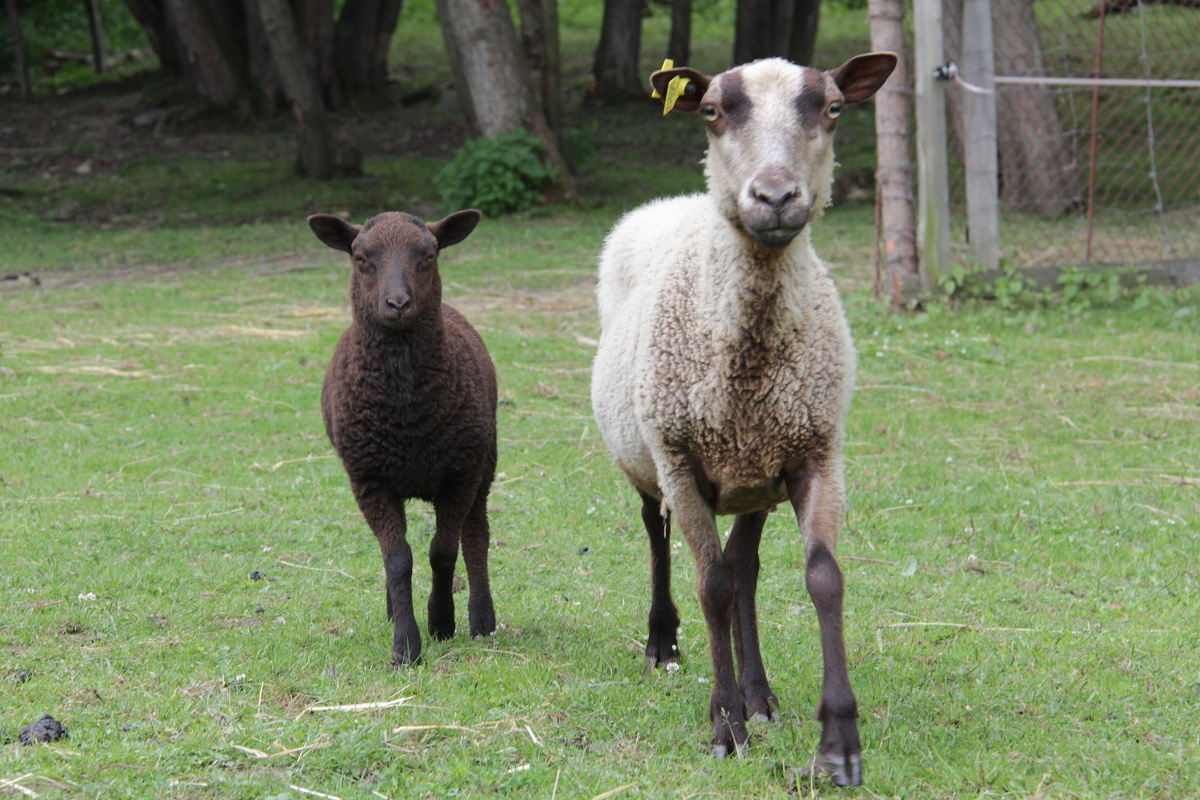 Chtě nechtě..
Samovolná domestikace
Druh žijící v těsném kontaktu
Druh těží z lidské činnosti
Hlavní motivace nebyla materiálová(kočka, pes, holub)

Násilná domestikace
Častější 
Záměrný odchyt množení a chov v zajetí
Užitek potravní, bojový, doprava, obdělávání půdy (tur, prase, kůň, buvol, drůbež)
Domestikace nyní
Není ukončena - různý stupeň osvojení (farmy jelenů, norků)
Hospodářské zvíře 
chované pro hospodářský užitek (potrava, práce) 
Domácí zvíře 
s člověkem pod „jednou střechou“
zájmovým chovem 
nesleduje přímý hospodářský užitek

		    domácí zvíře              X             hospodářské zvíře 
          ekonomický zájem (množírny)               objekt zájmového chovu 
                                                                           (atraktivita plemen, vzácnost)
savci – kůň, osel (mula, mezek); skot a příbuzné druhy - bali, gayal, jak, buvol, bizon; ovce; koza; prase; velbloud, lama, alpaka; sob, jelen, daněk, muflon; králík, kapybara, morče, laboratorní myš a potkan, křeček, nutrie; pes, kočka; liška, norek, činčila
Co všechno jsme si podrobili…
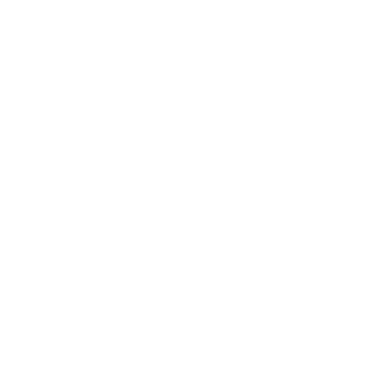 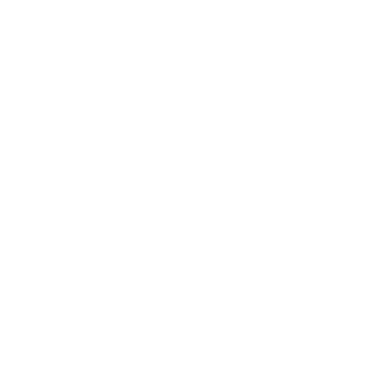 kur, kachna, husa, krůta, perlička, holub, pštros, papoušek, kanár, páv
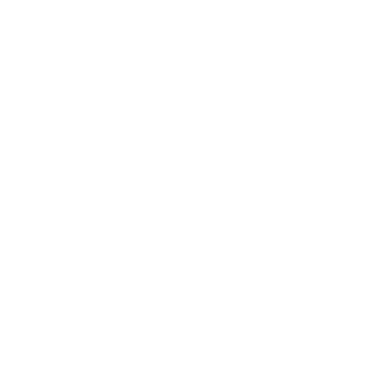 hlemýžď, bourec morušový, včela, pakobylka, šváb ; ryby, obojživelníci, hadi
Nevýhody
Změny
Domestikace = přizpůsobení zvířat podmínkám prostředí 
I přes změny jsou domestikovaná zvířata schopna života ve volné přírodě, avšak nikdy nedojde k návratu na původní úroveň 
domestikace je nevratný proces
Změny:
Morfologické
Fyziologické
Etologické
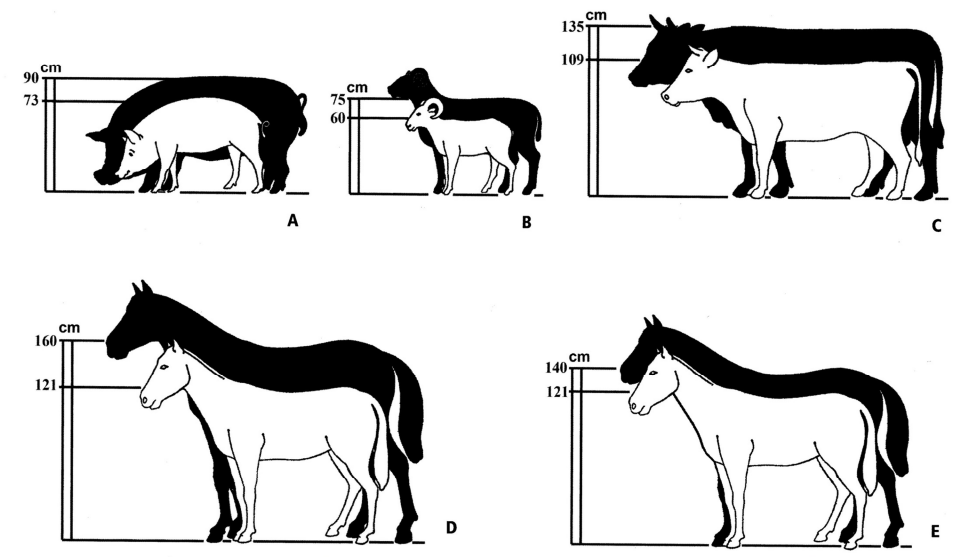 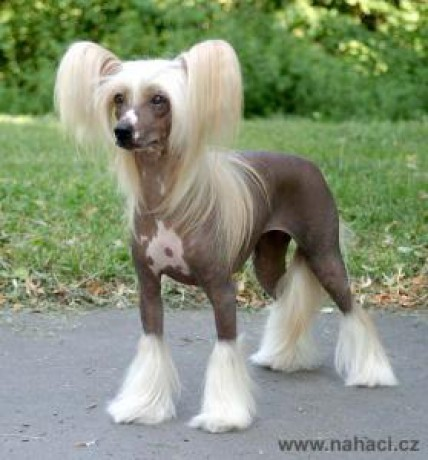 Morfologické
změna zbarvení 
bílé zbarvení, odstíny, strakatost, pruhování
změny osrstění 
 prodloužení, zkrácení či úplná absence
změny kůže 
 laloků, záhybů, klopení uší (u králíků, ovcí, koz, psů)
změny velikosti těla 
trpasličí (nanismus) nebo obří (gigantismus) růst
zkrácení končetin (brachymelie) – např. u jezevčíka
 změna lebky
zkrácení obličejové části (brachycefalie)
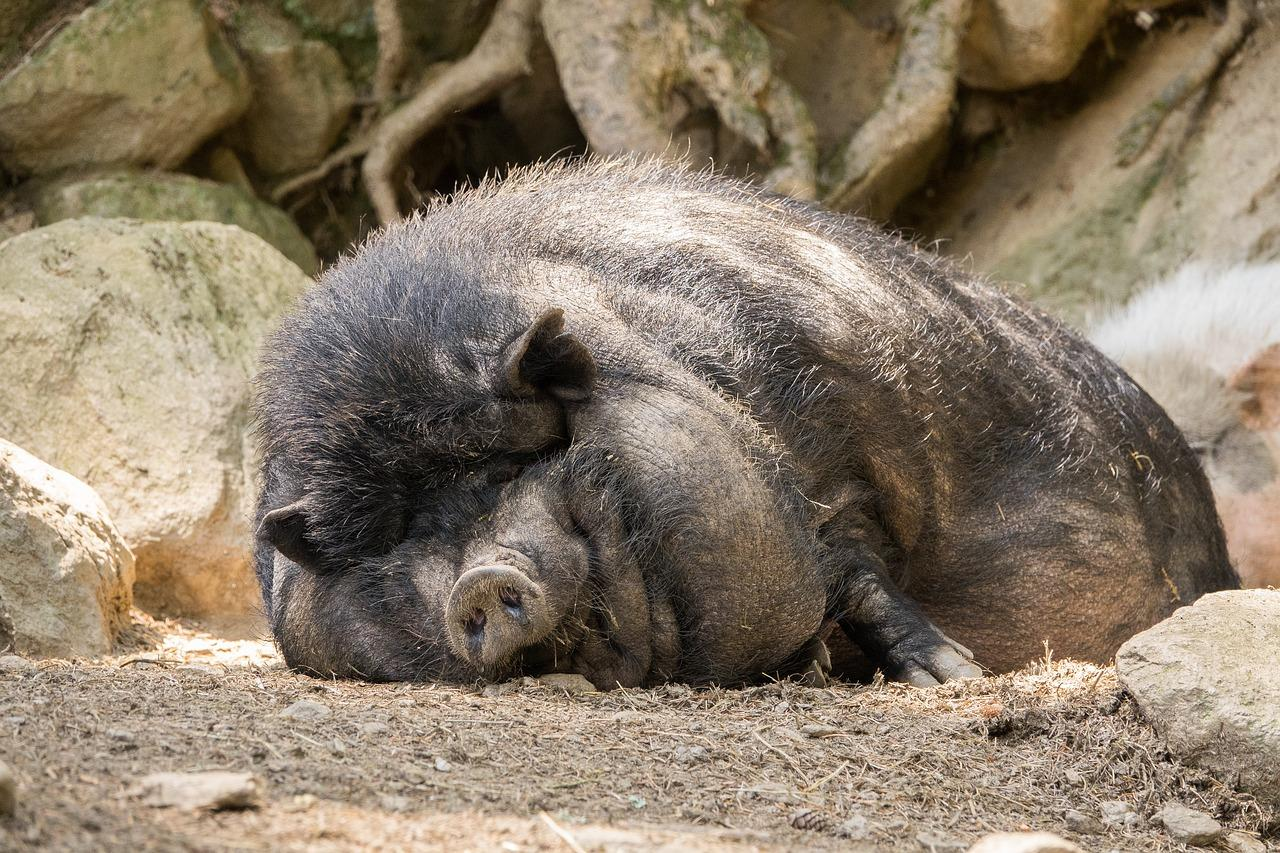 Fyziologické
Dřívější pohlavní dospělost
Rodí se více mláďat a častěji 
Produkce mléka – mnohonásobně vyšší než potřebuje mládě, mění se tvar mléčné žlázy a prodlužuje se doba laktace 
Zvýšená výkrmnost – větší objem a délka střeva,nižší hmotnost srdce, jater a sleziny 
Zvýšená výkonnost dýchacího ústrojí a cévního aparátu – dostihoví koně
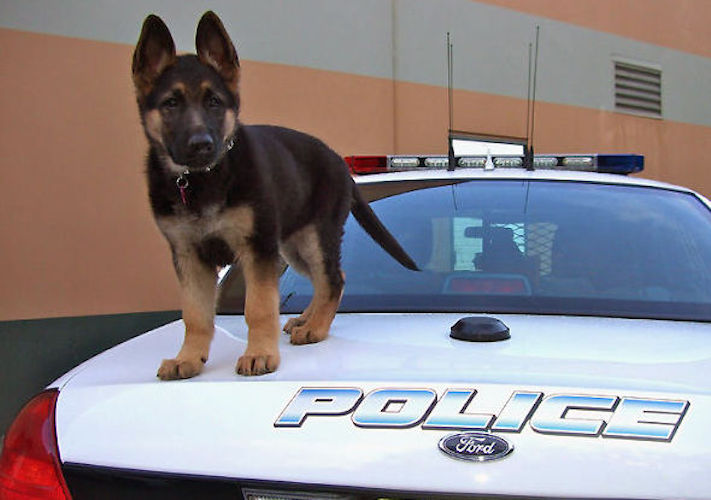 Etologické
CNS – omezení využívání pohybového a smyslového aparátu a redukci mozku a některých funkčních částí CNS (snížení aktivity, ostražitosti)
Redukovaná schopnost samostatně řešit problém (šelmy)
Zvýšená cvičitelnost (chování na přání za pamlsek)
Biorytmy – např. prasata původně noční živočichové
Polygamie – některé typické monogamní druhy (husy) se mění na polygamní
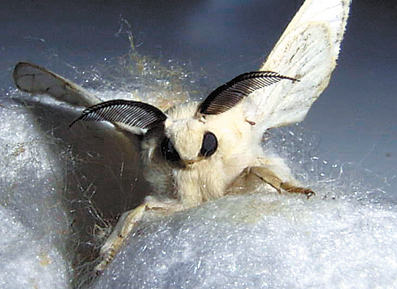 Včela a bourec
„Až vymřou včely, lidé je přežijí o 4 roky.“ Albert Einstein

Včela medonosná (Apis mellifera)
Před 5 tis. lety (pravděpodobně Egypt)
Úly, med; divoká včelstva vymřela
8 virů, včelí mor, kleštík včelí, plísně a bakterie

Bourec morušový (Bombyx mori)
Čína před 4 tis. lety 
Závislý na člověku, divoký vymřel
Ztráta schopnosti létat
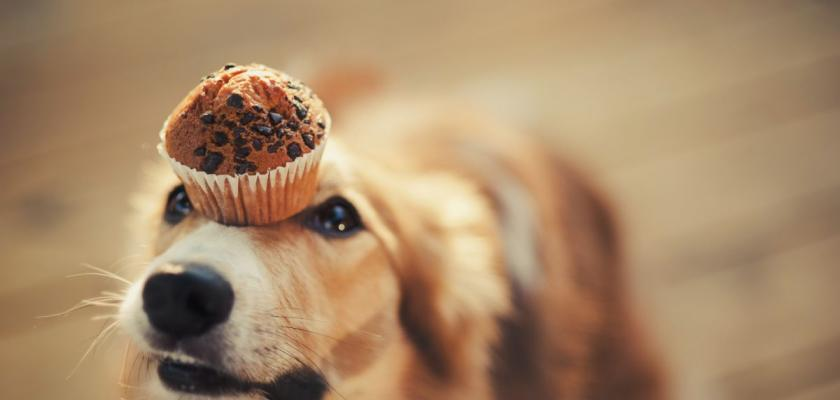 Pes domácí (Canis lupus f. familiaris)
Nejméně před 14 tis. lety 
S vlky plodné potomstvo
Lov, ochrana, sport, asistence, věda
Návrat do přírody – pes dingo
Většina plemen vyšlechtěna až v 19. stol
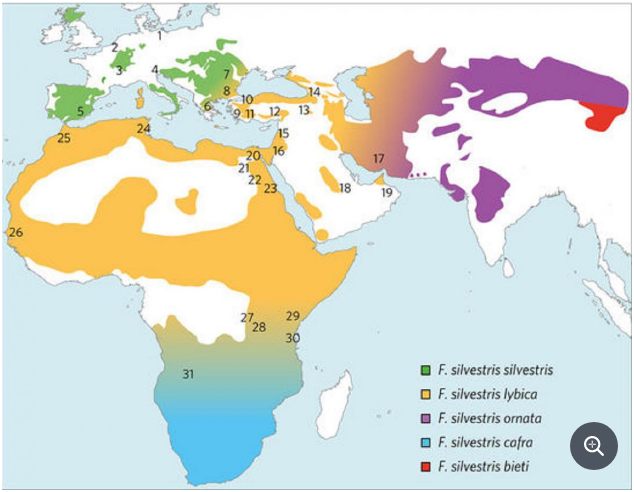 Kočka domácí (Felis silvestris f. catus)
Z kočky plavé
Kočky se domestikovaly samy – tam kde jsou lidi jsou i myši
První příklad biologického boje proti škůdcům
Rozšíření již ve starověku (lodě)
Domestikace dobrovolná a jen částečná (autonomie)
Zdroj: nature.com
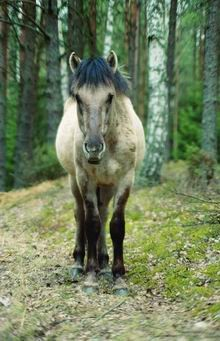 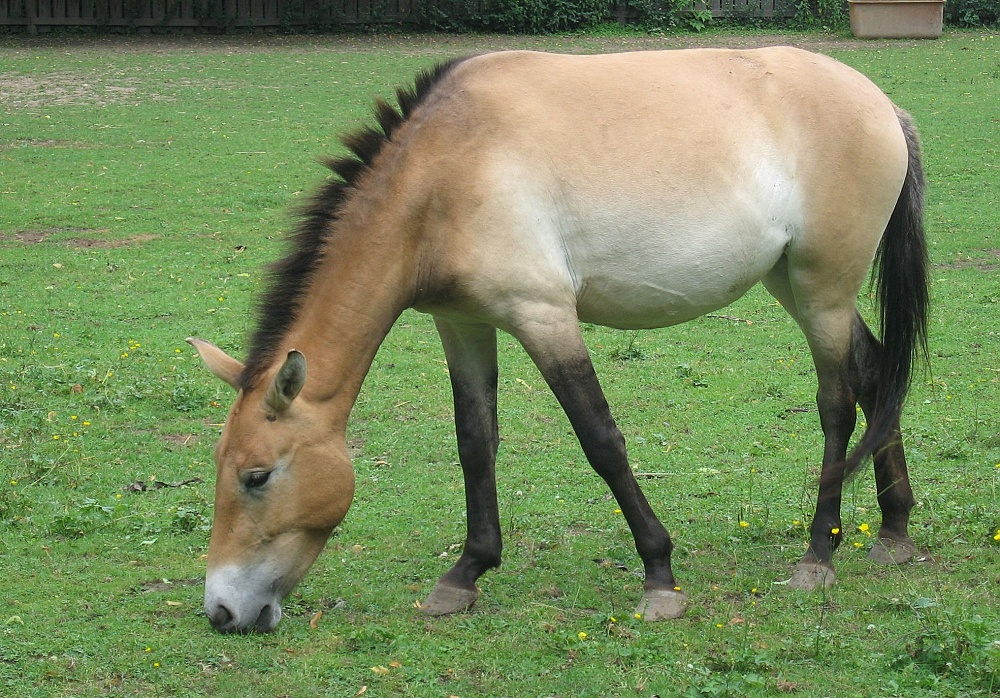 Kůň domácí (Equus caballus)
Blízký východ před  4 tis. lety
Původně pro maso
Od 500 př. n. l. prostředek dopravy, obchodu a válek

Kůň Převalského
Tarpan
Těžký západní kůň
Malý severský kůň
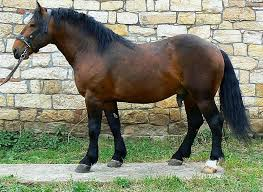 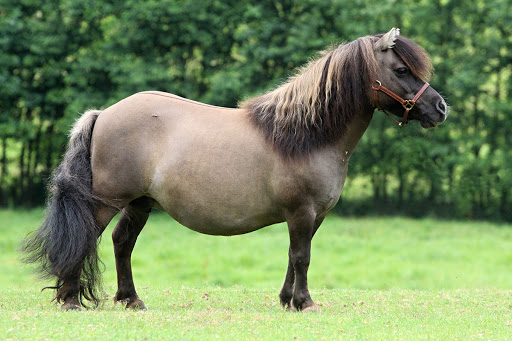 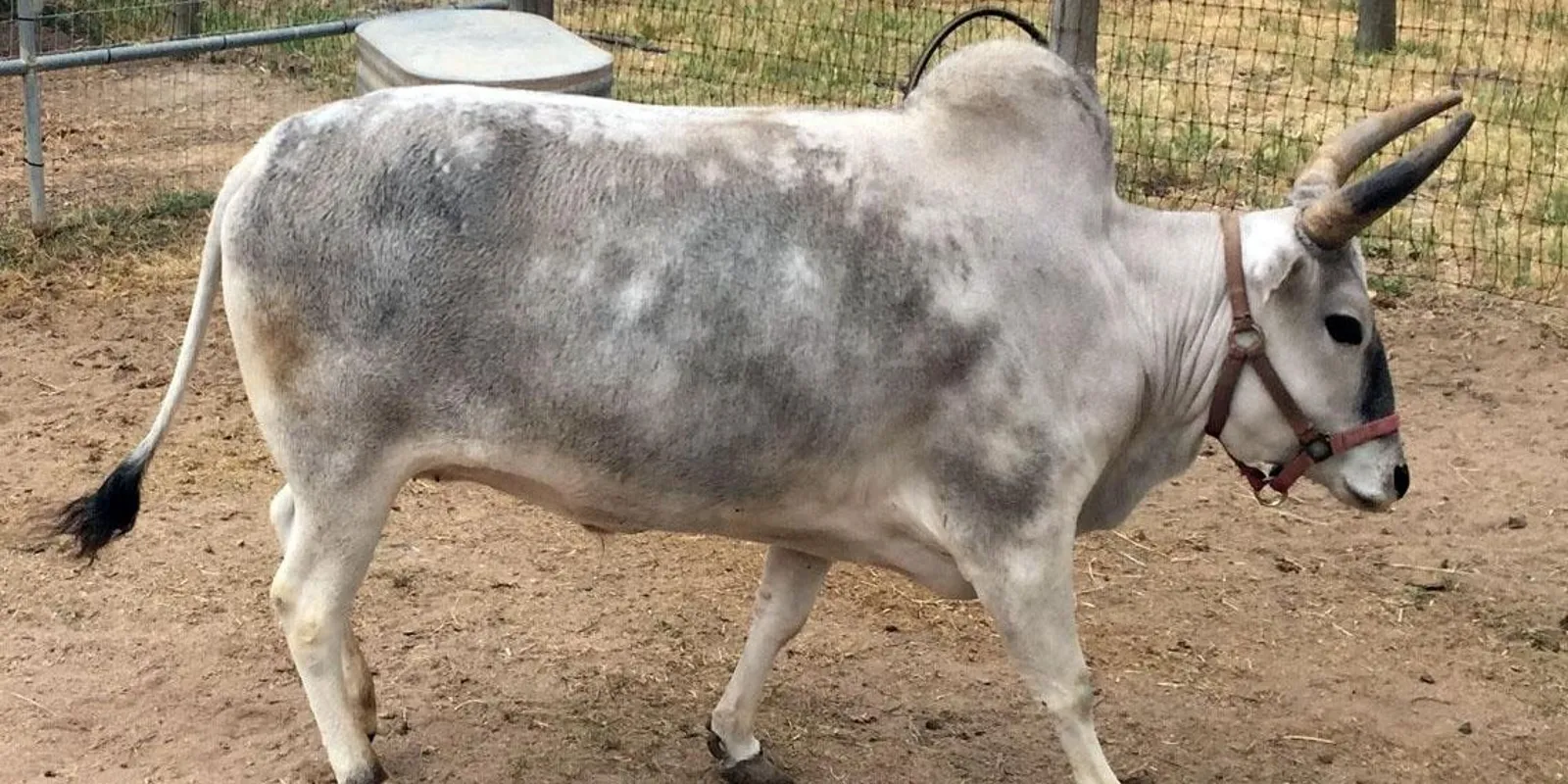 Tur domácí (Bos primigenius f. taurus)
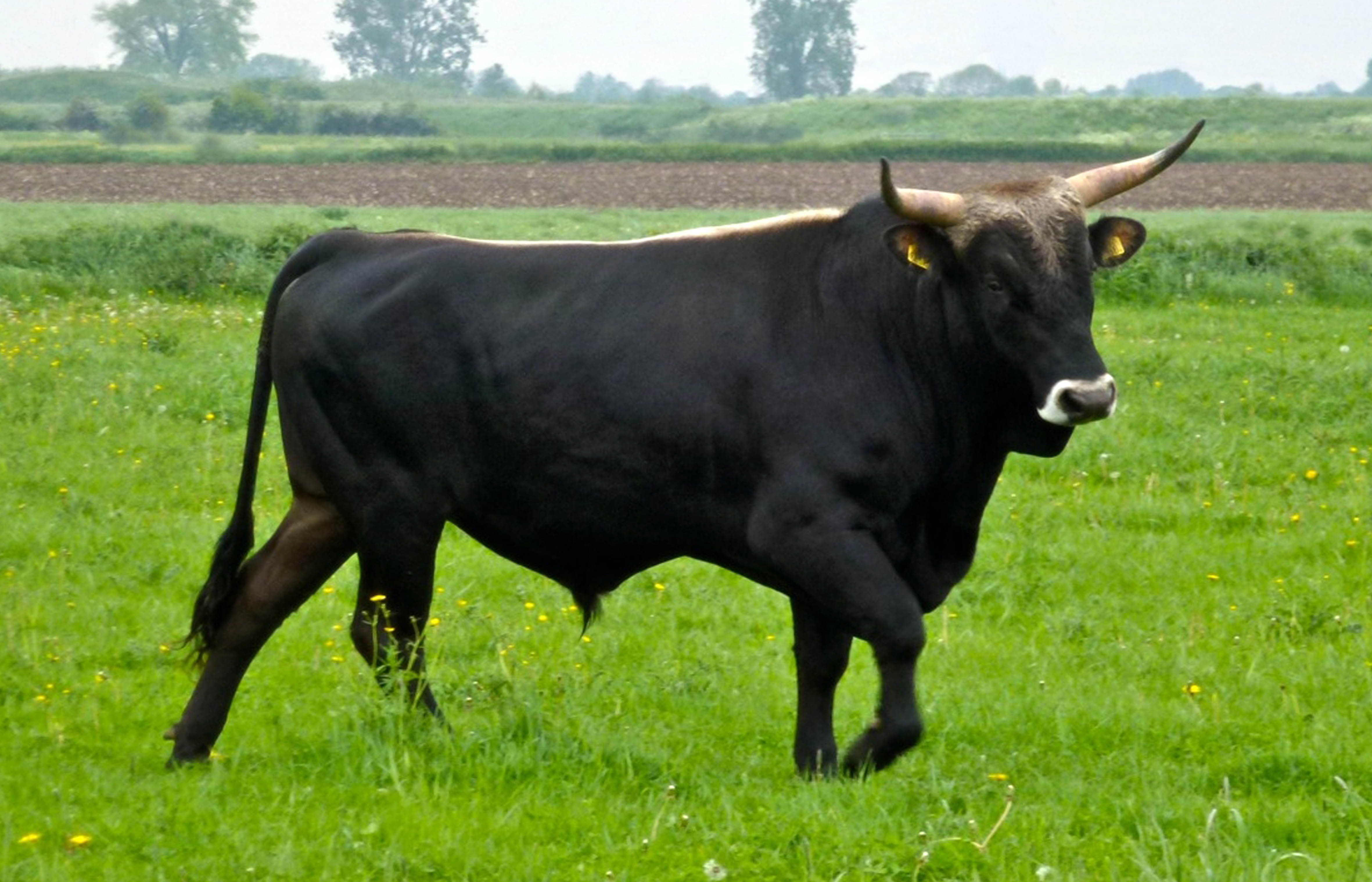 Vyhynulý pratur - dva poddruhy – zebu a tur
Před 10 tis. Lety (Eurasie, severní Afrika)
Ekonomicky důležitý druh
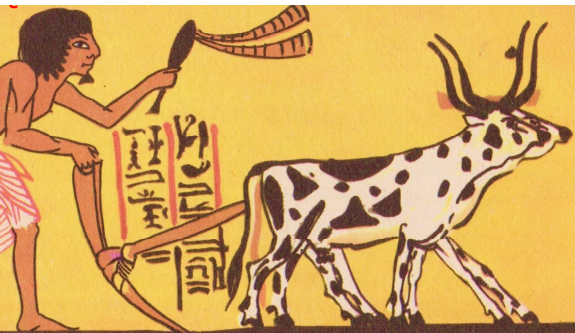 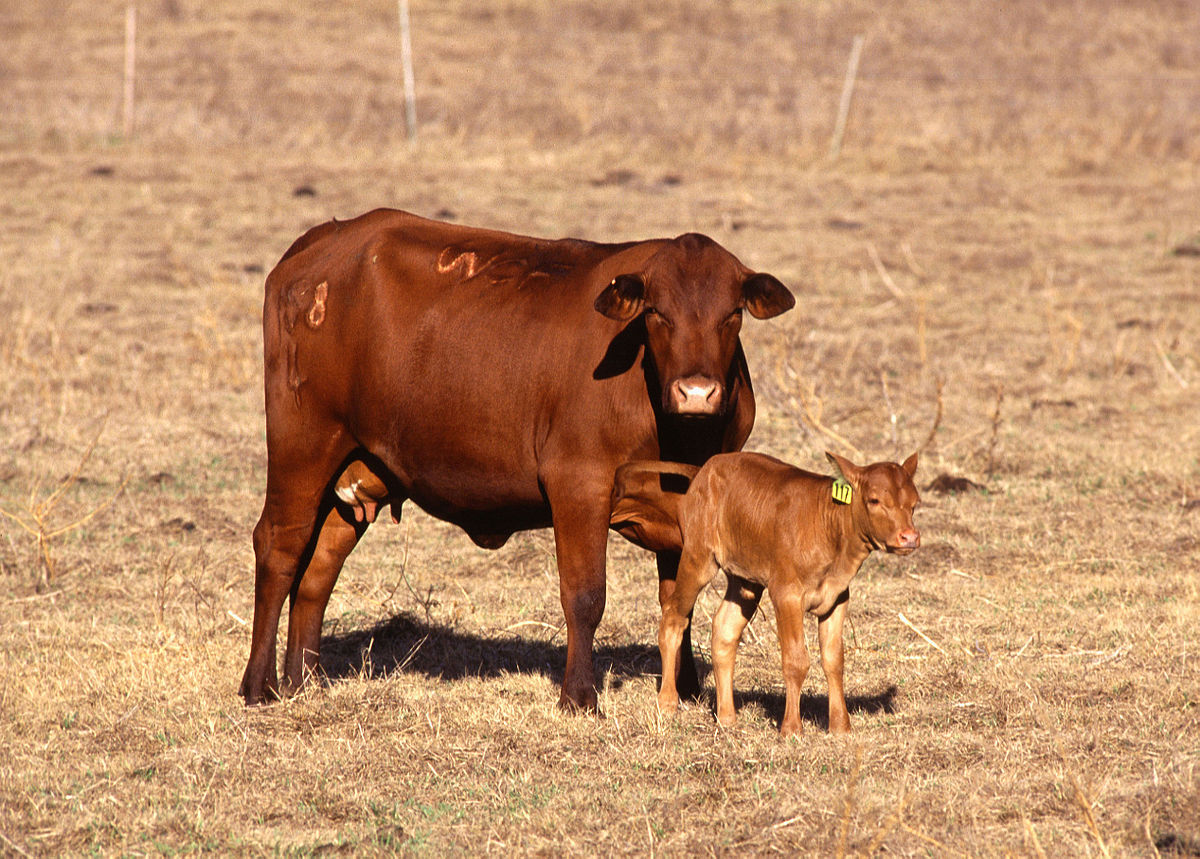 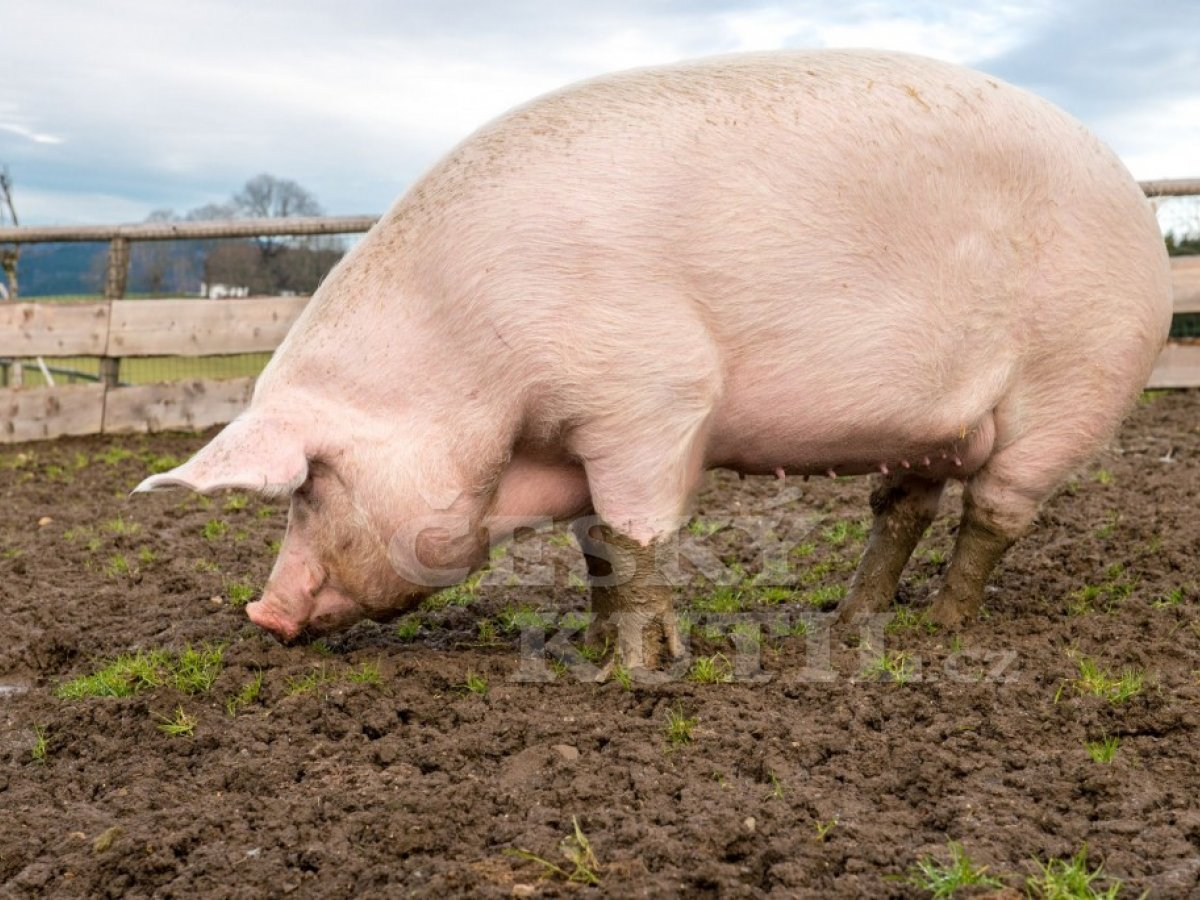 Prase domácí (Sus scrofa f. domestica)
Před 8 tis. lety v Indii
Předkem prase divoké
Zdroj masa
Zvířecí model v medicínských aplikacích
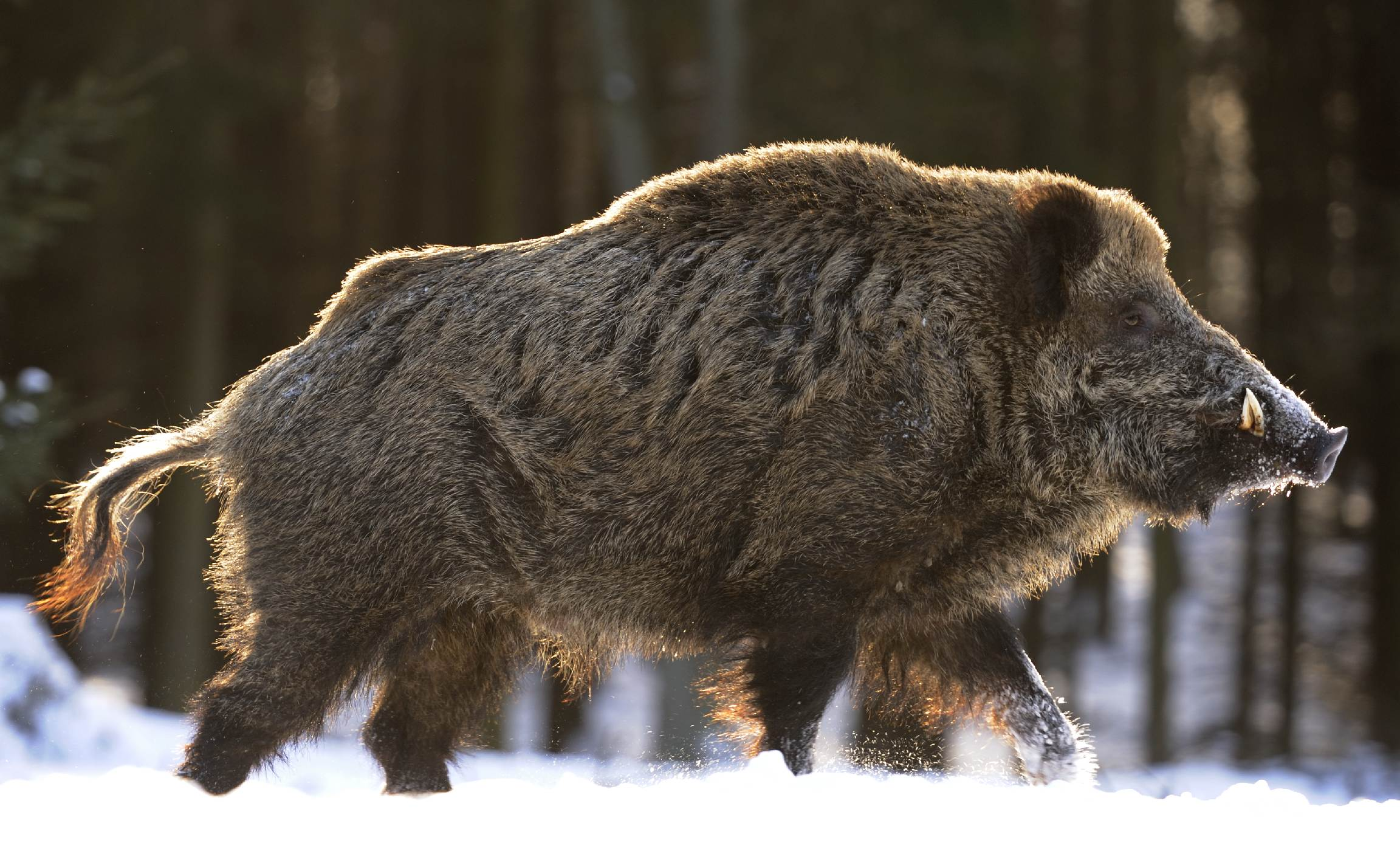 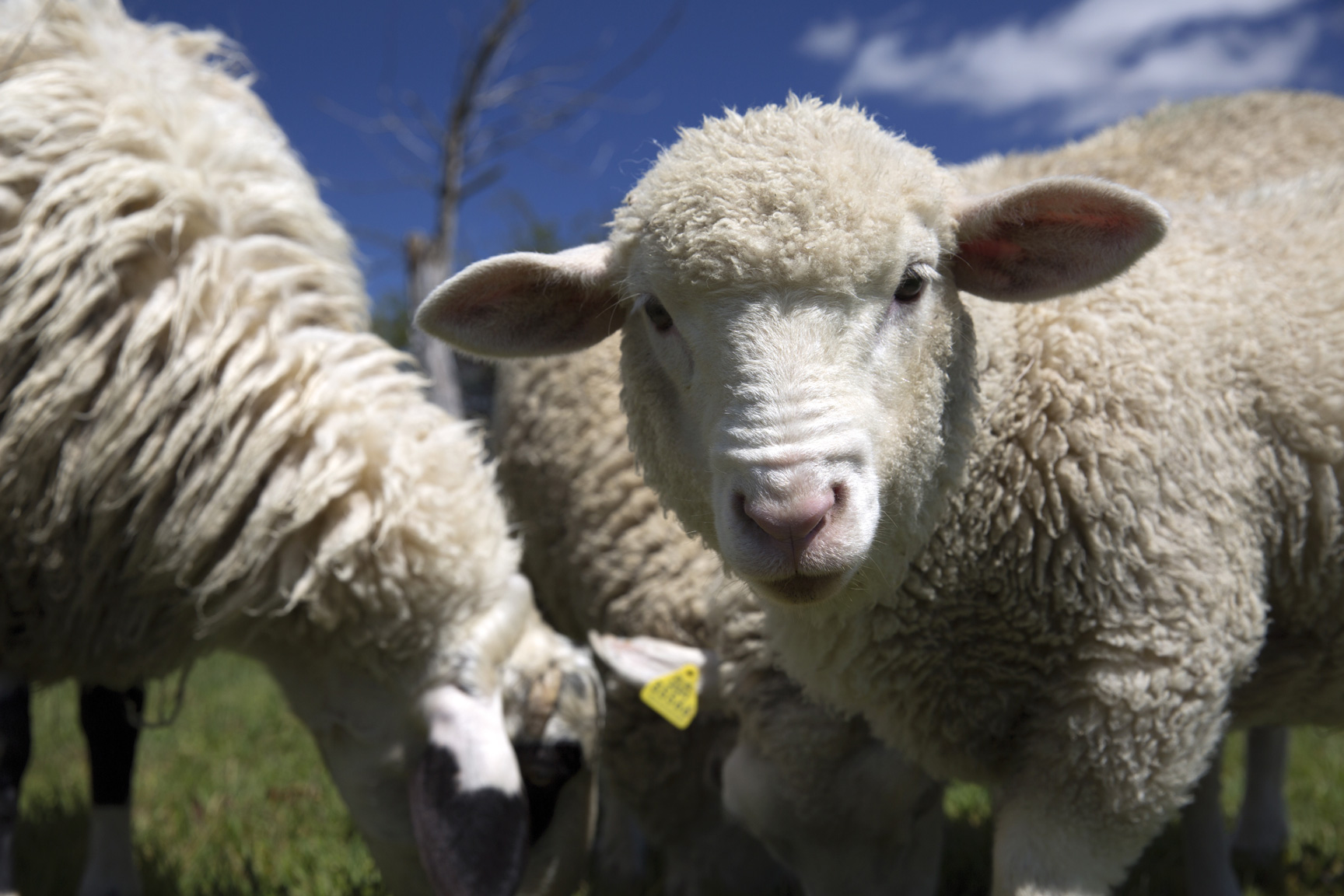 Ovce domácí (Ovis ammon f. aries)
Původ není zcela jistý a objasněný
Před 9 tis. lety na blízkém východě
Předkem je pravděpodobně ovce středoasijská
Zdroj vlny, masa, mléka
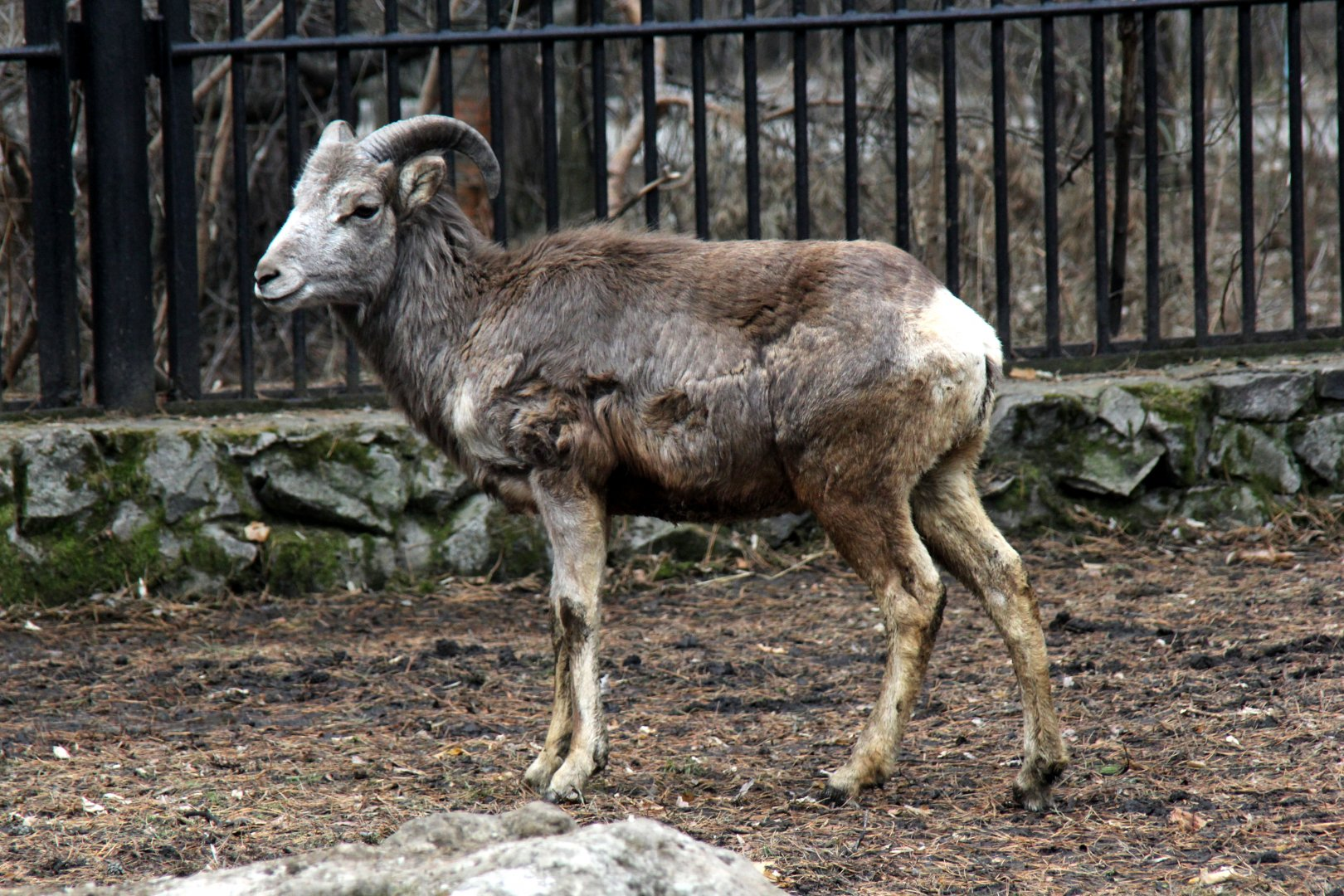 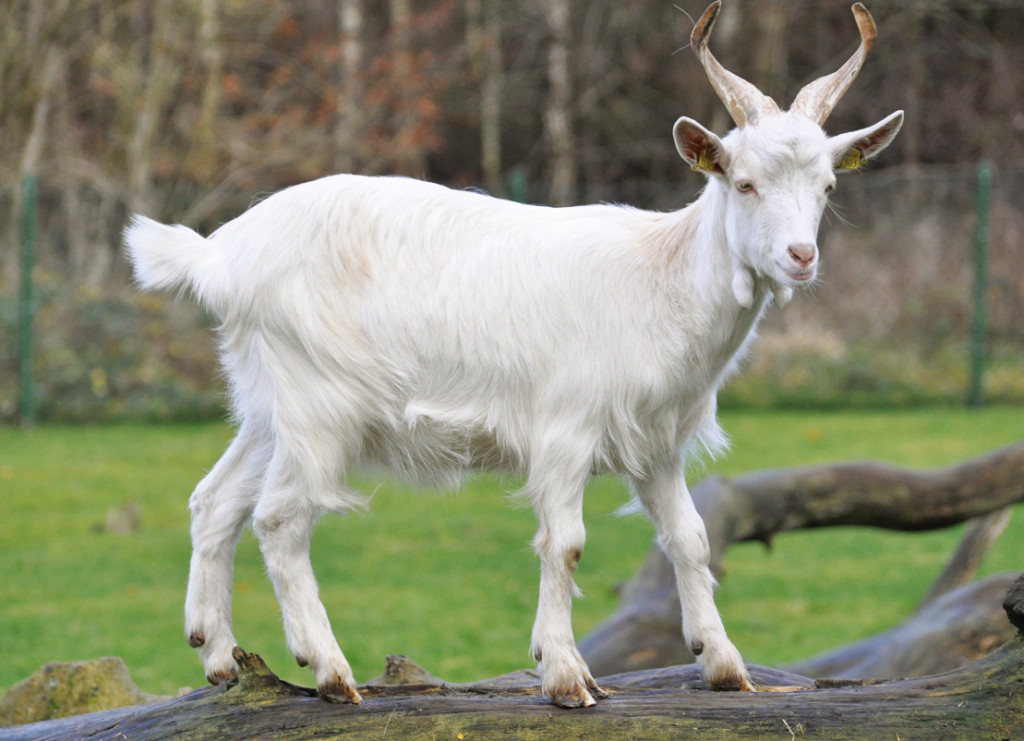 Koza domácí (Capra aegagrus f. hircus)
Před 10 tis. lety v Íránu
Předek koza bezoárová
Velice přizpůsobivá podmínkám
Maso, mléko, kůže
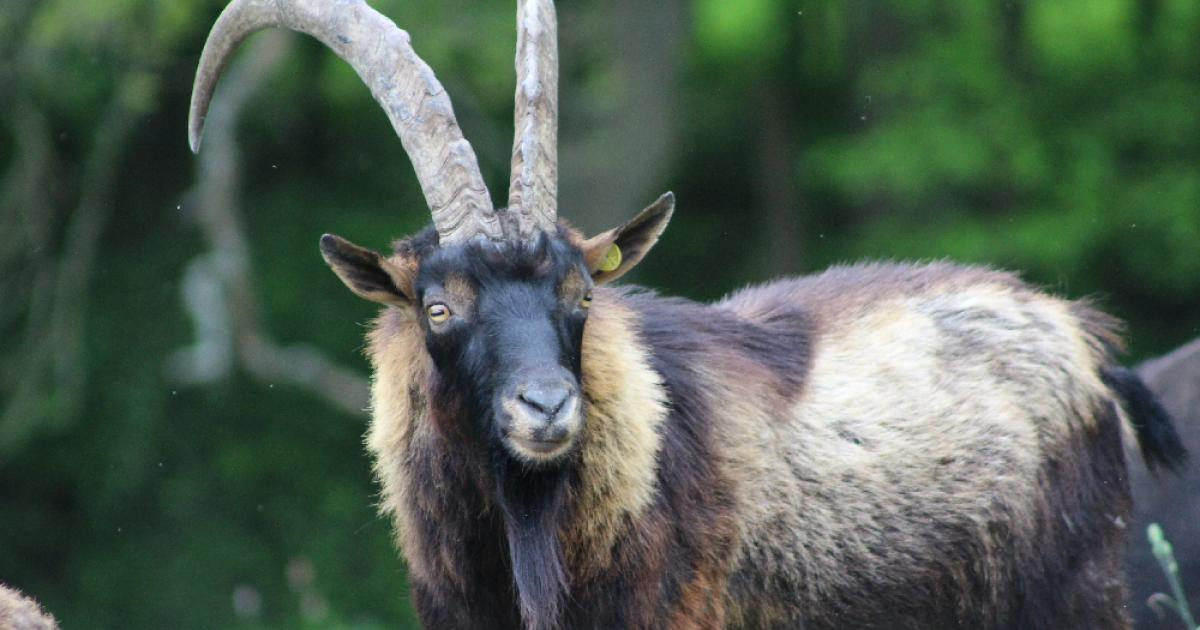 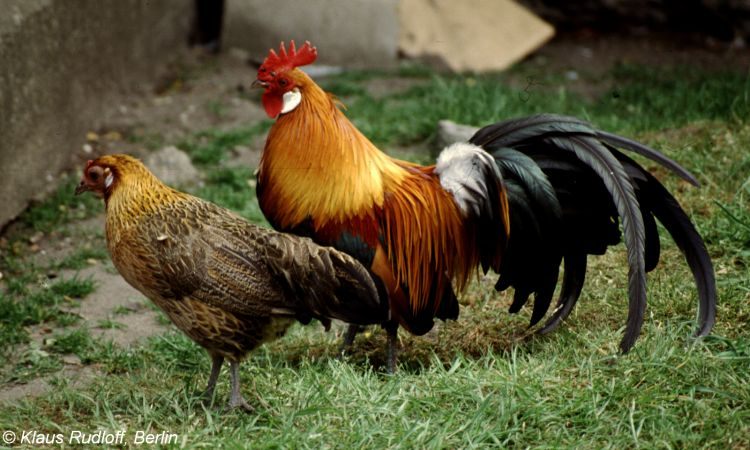 Kur domácí (Gallus gallus f. domestica)
Nejrozšířenější
5 tis. let v Indii a Číně
Předek kur bankivský
V Asii několik poddruhů
Maso, vejce, peří
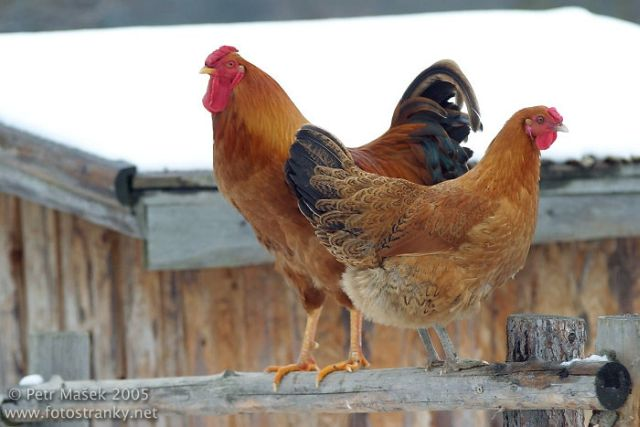 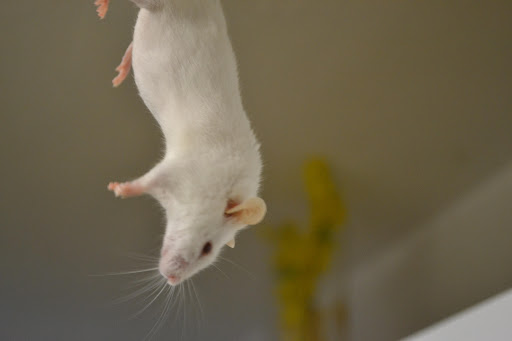 Laboratorní chovy
Nenáročná, snadno množitelná, malá
Snaha nahradit tkáňovými kulturami

Vyhláška 
207/2004 Sb. 14. dubna 2004 
O ochraně, chovu a využití pokusných zvířat 
Změna: 39/2009 Sb. 
http://eagri.cz/public/web/ws_content?contentKind=regulation&section=1&id=57803&name=207/2004
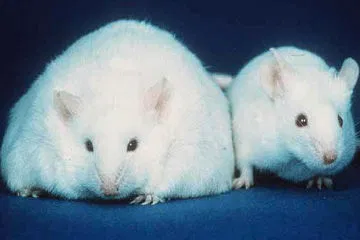 Myš laboratorní(Mus musculus var. alba)
Nejčastěji používaný model v biomedicíně

Snadná manipulace a levný chov
Osekvenovaný genom (28 000 genů, 99% má ortology u lidí), buněčné linie pro in vitro kultivace

Relativně nenáročný chov v klíckách – podestýlka, voda, granule, náklady cca 30Kč na klícku/týden

Nejnověji se používá křeček zlatý
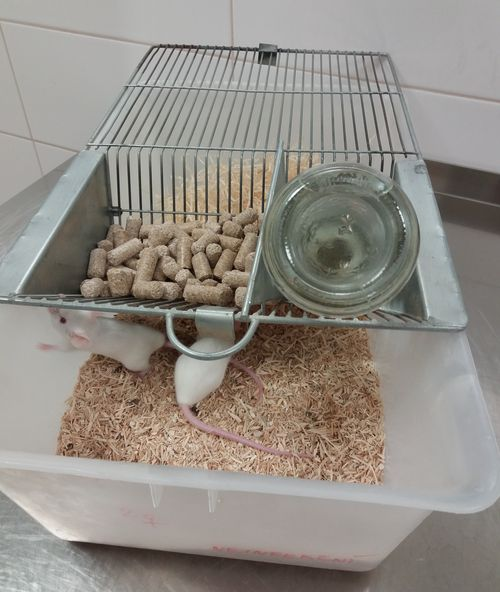 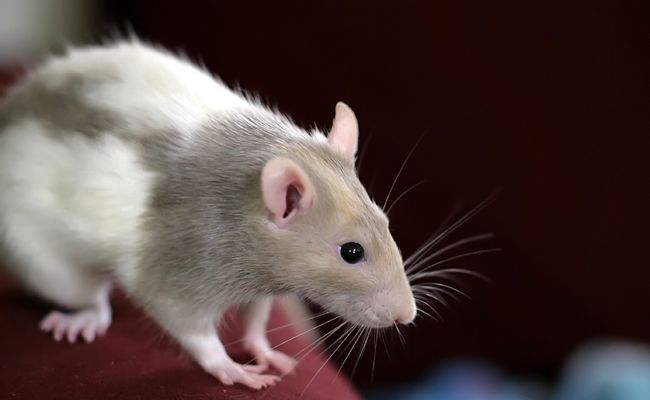 Potkan (Rattus norvegicus var. alba)
Podobné výhody jako myš, dokonalejší čich a inteligence, odolnější proti infekcím
Testování metabolických poruch, kardiovaskulárních onemocnění, neurologických onemocnění a stresové zátěže
Umí vyčenichat onemocnění u lidí

https://www.idnes.cz/technet/veda/potkani-krysy-mysi-ridi.A191023_153010_veda_mla
https://www.youtube.com/watch?v=7g2rxtWu_FM&t=131s
Další modelová zvířata
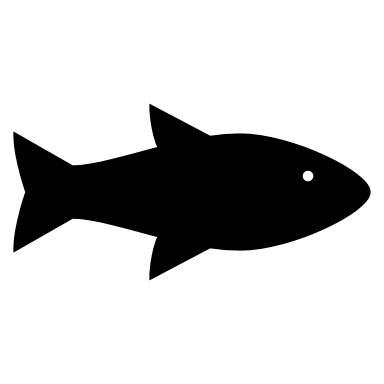 Je zvíře méně cenné oproti člověku?
Proč je tak vnímáme?
Proč je pes „důležitější“ než prase?
Proč krávy jíme a koně ne?
Je zvíře s člověkem šťastné?
Kde je hranice?
Je zvíře věc?
Etika
„Ať lidé panují nad mořskými rybami a nad nebeským ptactvem, nad zvířaty a nad celou zemí i nad každým plazem plazícím se po zemi.“ (Genesis 1:26)
„Každý pohybující se živočich vám bude za pokrm;“(Genesis 9:3) 

Zvířata se ve Starém zákoně také velice často vyskytují na pozici obětí.
Starověk
Křesťanství 
Posvátnost lidského života, nikoli zvířecího

Tomáš Akvinský
Prosazoval soucit ke zvířatům - násilí na zvířatech vede i k násilí ke člověku
František z Assisi
Morální obhájce všeho živého

Soudy se zvířaty, církevní procesy
Středověk
Člověk je potenciálním bohem a převyšuje ostatní tvory. 
Živočichové objektem vědeckého bádání
Vivisekce - veliké množství biologicky a medicínsky relevantních objevů; bolestivá praktika pitvy zvířete zaživa 

Jeremy Bentham – zastánce práv zvířat, položil základní otázku: „Mohou zvířata trpět?“
Novověk
Počátek uznání práv zvířat
„éra výmluv“  dodnes

Henry Salt - řeší detailně problematiku zneužívání zvířat a uznání jejich práv„Zvířata, která spočívají v „omezené svobodě“ mají právo žít svůj přirozený život limitovaný pouze minimální možnou měrou potřebami společnosti. Pokud je z nějakého důvodu musíme zabít, zabijme, a pokud musíme nevyhnutelně způsobit bolest, způsobme ji, ale bez pokrytectví a výmluv. Než ale cokoli z toho uděláme, a to je zásadní, musíme se přesvědčit, zda je náš čin opravdu nezbytný.“
19. století
Filosofická disciplína zkoumající morálku, morální lidské jednání zásady a normy, které uznává společnost
Hodnotí člověka z hlediska dobra a zla

Erazim Kohák († únor 2020) 
Definuje environmentální etiku takto:
„Soubor zásad a pravidel, která člověku naznačují, jak by se měl chovat ve svém obcování se vším mimolidským světem.“
Etika
Podle zákona o ochraně zvířat proti týrání je zvíře:
„Každý živý obratlovec s výjimkou člověka, nikoliv však plod nebo embryo.“

Hospodářská zvířata, včetně zvěře
Zvířata v zájmovém chovu
Zvířata vyžadující zvláštní pozornost
Přivlastněné zvíře – ulovené v souladu s předpisy
Volně žijící zvíře – handicapované i v zajetí
Pokusná zvířata
Právo
„Chovatelem je každá právnická nebo fyzická osoba, která drží nebo chová (dále jen "chová") zvíře nebo zvířata, trvale nebo dočasně, přemisťuje zvíře, nebo obchoduje se zvířaty, provozuje jatky, útulky, záchranné stanice, hotely a penziony pro zvířata nebo zoologické zahrady, provádí pokusy na zvířeti nebo zvířatech anebo pořádá jejich veřejná vystoupení,“

Zakazuje se týrání zvířat.
Zakazují se všechny formy propagace týrání zvířat.
Právo
Moderní ochrana zvířat pohlíží na „pohodu“ (welfare) zvířat

5 podmínek: 
Odstranění žízně a hladu
Odstranění příčin vzniku bolesti, nemoci a zranění
Odstranění příčin nepohody
Odstranění příčin strachu a deprese
Vytvoření podmínek pro uskutečnění přirozeného chování
Welfare
Mezinárodní úmluva CITES – o mezinárodním obchodu s ohroženými druhy
IUCN – světový svaz ochrany přírody
WWF – světový fond pro přírodu

PETA – organizace pro zastavení pokusů na zvířatech a jiného zneužívání
WSPA – světová společnost na ochranu zvířat
OIE – světová organizace pro zdraví zvířat
Eurogroup for Animals – organizace pro zlepšení podmínek zacházení se zvířaty v EU

V ČR: SOS Zvířatům, Děti Země, Svoboda zvířat, Nadace na ochranu zvířat
Organizace
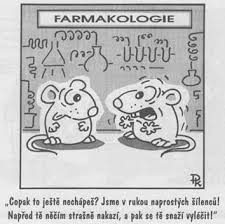